Life for More than Half of the People in the World
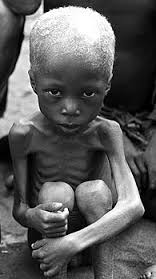 Out of sight, out of mind for most Americans
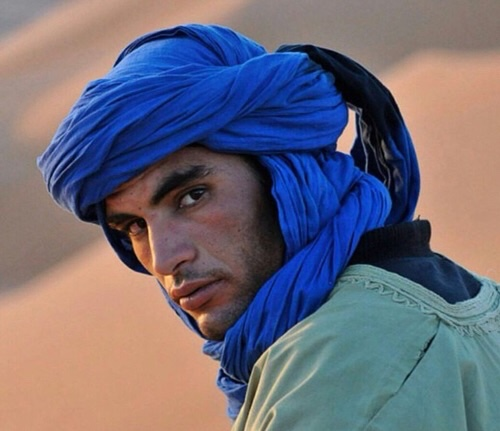 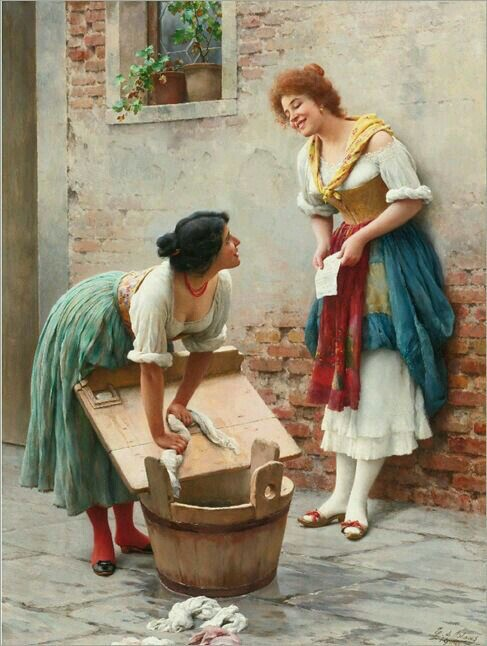 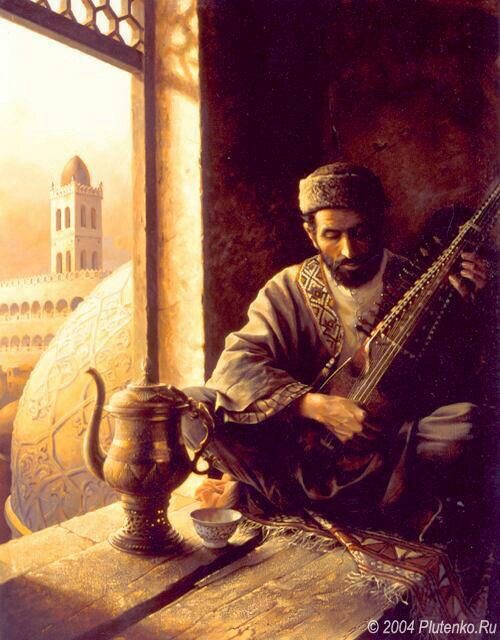 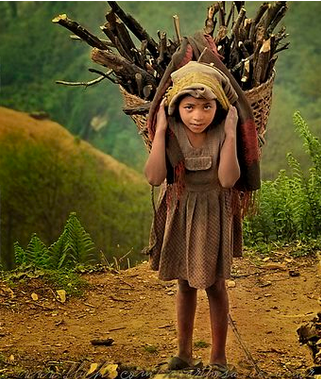 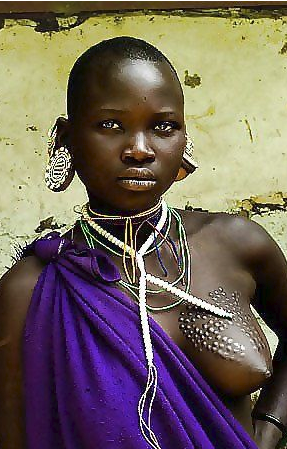 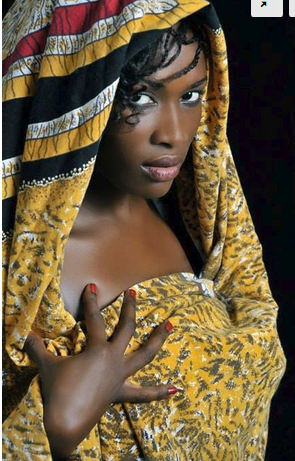 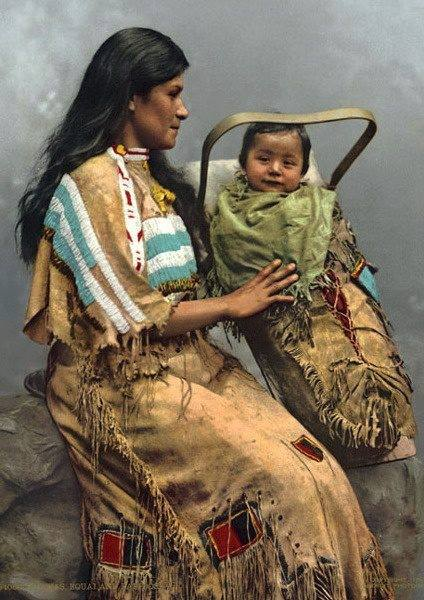 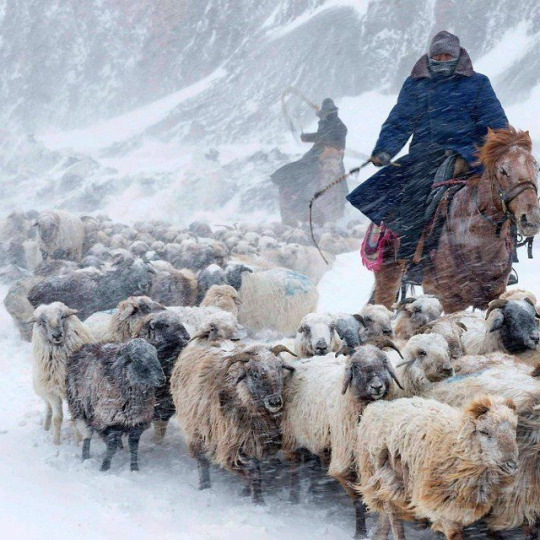 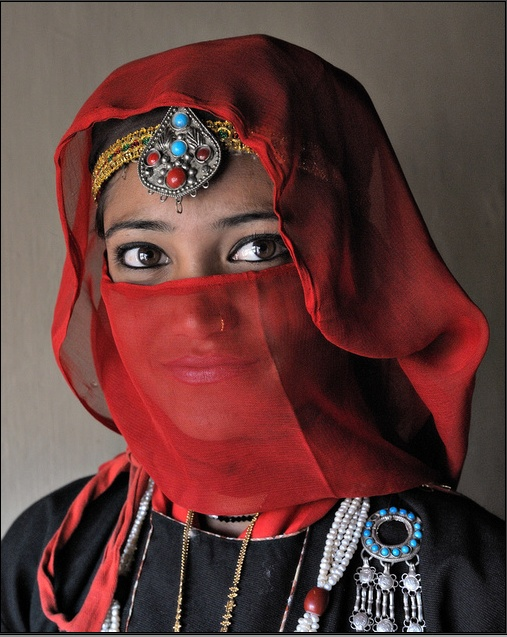 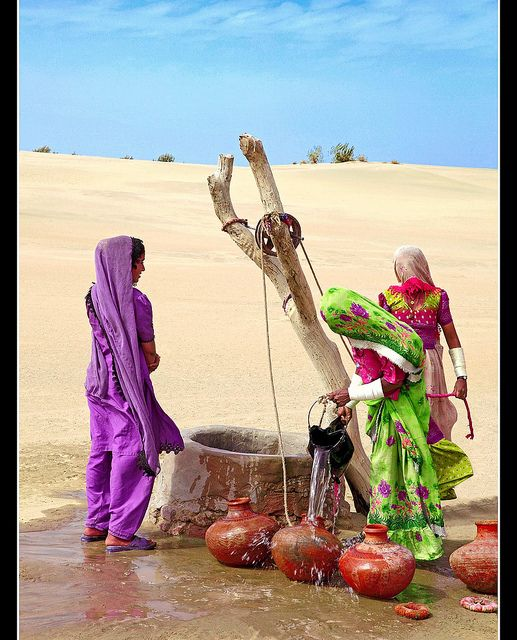 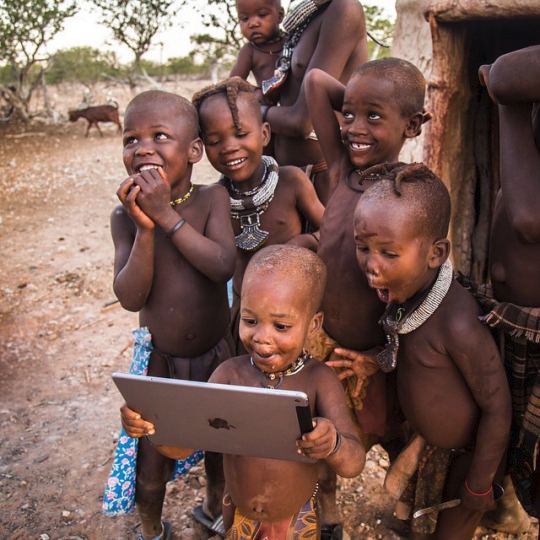 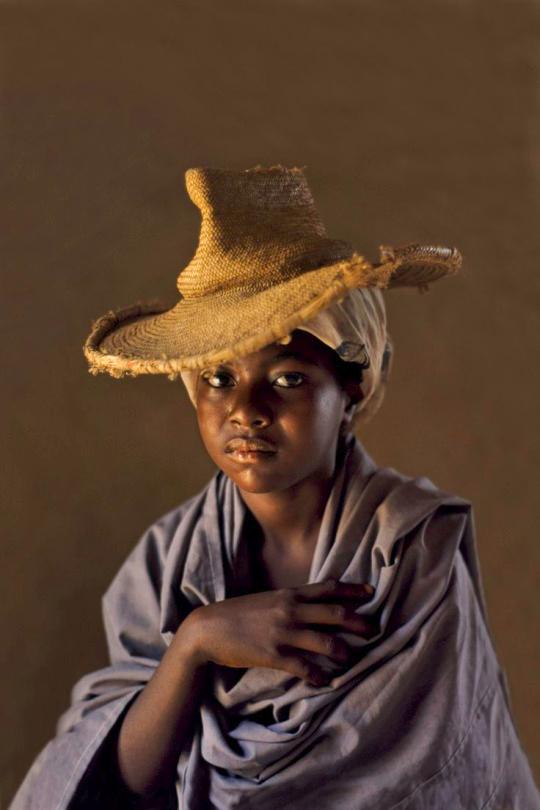 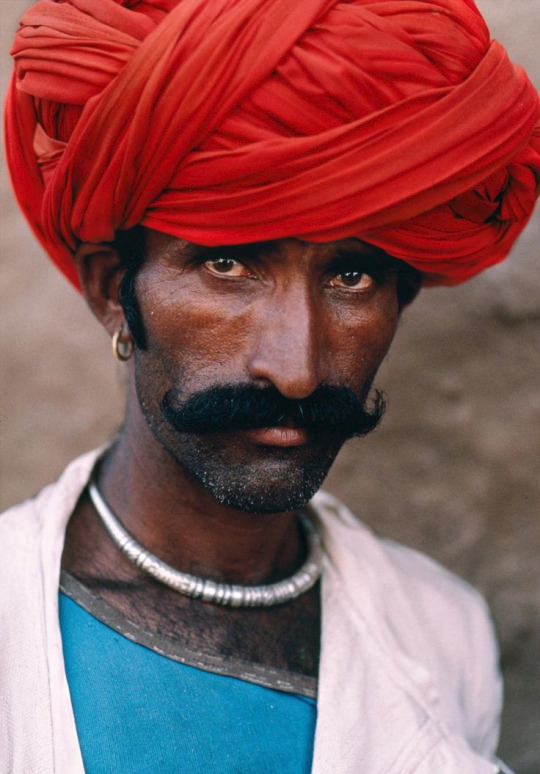